101學年度「科技藝術專題講座」心得報告
生命記憶-時間位移
演講者：許素朱(小牛)老師
報告者：黃軒偉&梁宗鎏 （台北藝術大學新媒系）
Summary Review
“創作要有感覺，不能被動”
花一天讀完賈伯斯傳

－喜歡也討厭 →冷漠絕情& Strong 的意志力

－現實扭曲立場(Reality Distortion )
 
－Tiger (小牛‘s husband) 與Steve Jobs

－印度修靈

－伊索比亞看難民







－這樣的人是天生不會改變的→
Think Different
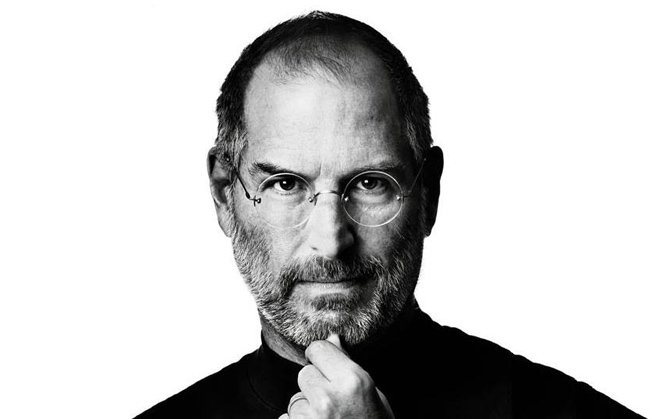 2.　鳥也是裝置藝術家
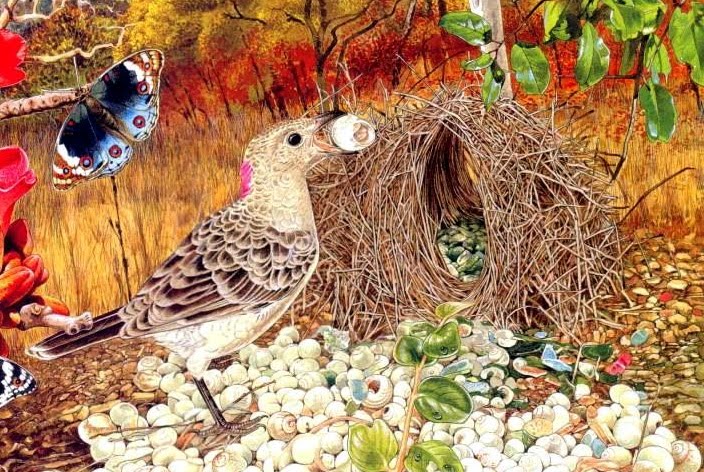 園丁鳥Vogelkop Bowerbirds
會跳MJ舞的鳥
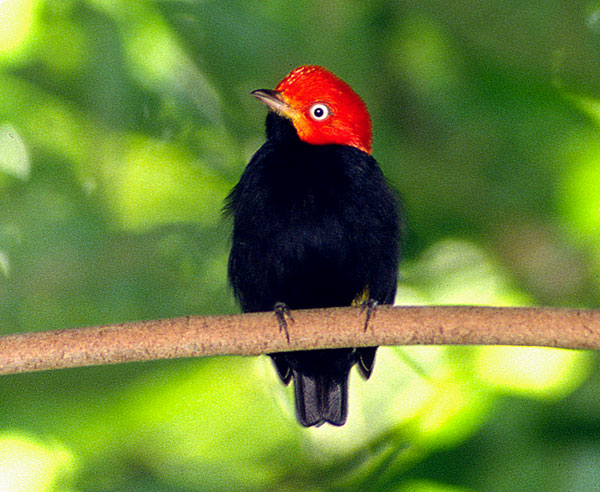 紅頭侏儒鳥Red-Capped Manakin
3.　Pina Bausch Documentary
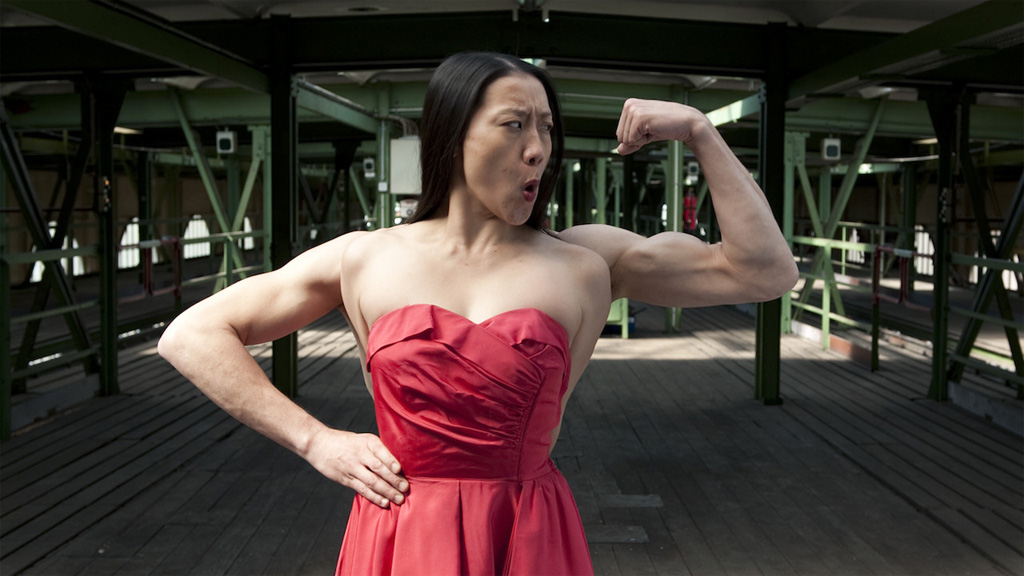 “Dance, dance, otherwise we are lost.”
“生命在哪裡都可以舞,不管年紀多大都可以舞”
4.　拿破崙電影　Napoléon
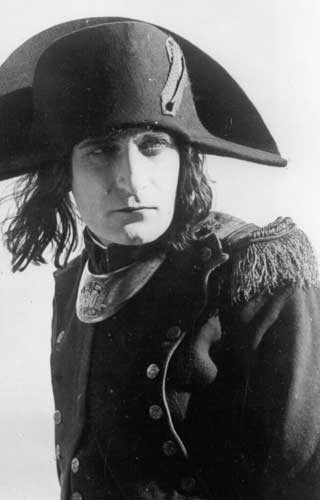 “膠卷散落各地，花20年時間重組”
－最長的電影　5小時35分

－1927年由Abel Gance編導

－疊影、四格、六格、鏡射、多台投影機 

－間隔32年後觀看拿破崙的無憾
5.　為生命奮鬥的藝術家	林智信
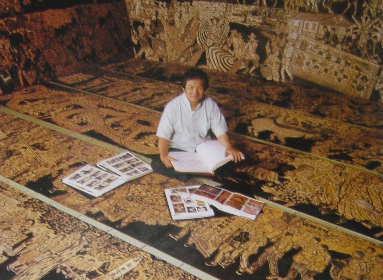 －花２０年時間創作的
《迎媽祖》，全長408尺

－每日八小時創作，單純為台灣做創作

－下階段作品《寶島芬芳》243公尺長

－小牛老師希望讓《迎媽祖》和
《寶島芬芳》動起來！
6.　沙灘上的愛因斯坦Einstein on the Beach
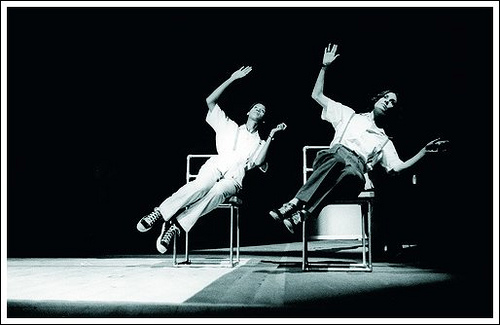 1976年	 導演:Robert Wilson 音樂:Phil Glass
‧去文本、去中心、意義不確定化、拼貼、觀眾自行解讀
‧二次大戰後最輝煌的舞台作品
演講者背景
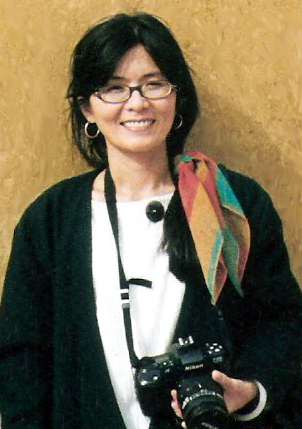 小牛一號   許素朱 教授 清華大學資訊工程博士創立台灣第一個科技與藝術跨領域之研究所 – 

科技藝術研究所(Graduate School of Art and Technology)
1993年，「凡尼亞舅舅」大型舞台劇 2002年，互動數位表演「躍動-科技與藝術」，間接促使工研院成立「數位創意中心」。2002年，贊助「台灣國際電子藝術論壇」2004年，申請舉辦「台北聲納(Taipei Sounding)2004─國際科技藝術節」2005年，致力提倡「前瞻科技展示互動設計」數位創意產業。2008年，把科技藝術運用於法鼓山禪修創意空間，建置多戶外禪修互動數位公共藝術作品。
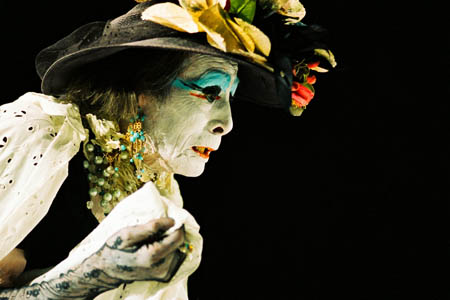 Ｃｏｎｎｅｃｔｉｏｎ：
暗黑舞踏
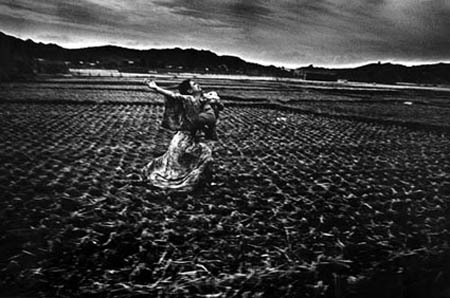 背景   ‧明治維新主動吸收 轉變成 二戰失敗被動接受
   ‧漸丟失民族認同感
   ‧行為藝術、表演藝術、觀念藝術
   ‧由大野一雄和土方巽在1959 年開創
   ‧他深信環繞在成長環境裡的人事地物，會以一種無意識卻強而有力的方式印記在我們身體上。
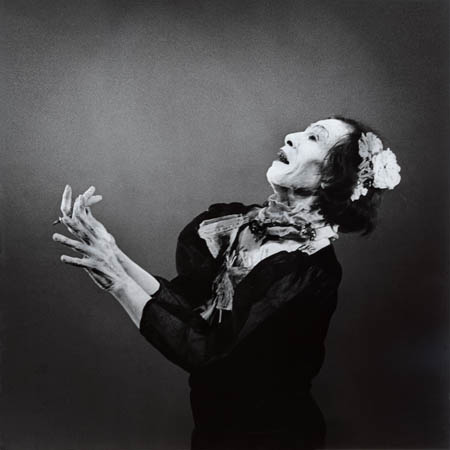 創始人     ‧第一支舞踏作品是1959年土方巽所演出的《禁色》，改編自三島由紀夫的同名小說
     ‧土方巽說：“我所從事的舞蹈是這個崇尚物質生產社會最憎恨的敵人，是大忌諱。　　　　
　‧1959年的首演至1968年身體的吶喊
     ‧土方巽說：“我們和死者握手，他們賜予超乎我們身體以外的力量，那是舞踏無限能量的來源......隱藏於我們體內的種種不可知，都將在我們的表現裡一點一點地呈現出來。”
　‧ 1968年後對外轉對內的改變
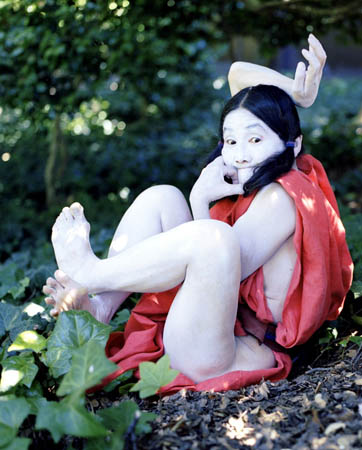 意義‧保持在一塊榻榻米的空間下
‧全身塗白→傳統歌舞伎表演中的假面之意、性別差異的模糊處理
‧光頭光面→重新回歸母體的胎兒狀態
‧性別倒錯→一種中性的位置尋找根本
‧鄉愁式的回歸→日本傳統藝術的民族性回歸
‧邊緣性格→中心領域向外走到邊緣的意識
‧反技巧→根據感性的身體展現身體
報告完畢